ระบบการจัดการเรียนการสอนออนไลน์
วิชา  คณิตศาสตร์พื้นฐาน รหัส ค22102
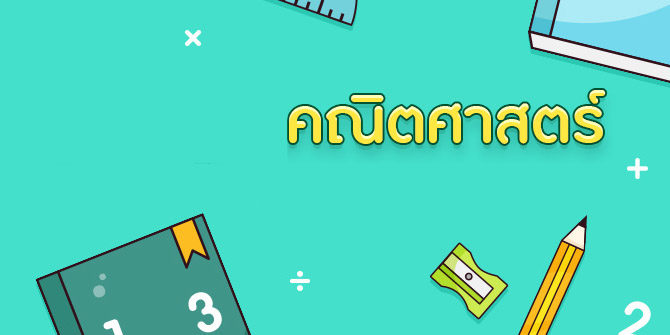 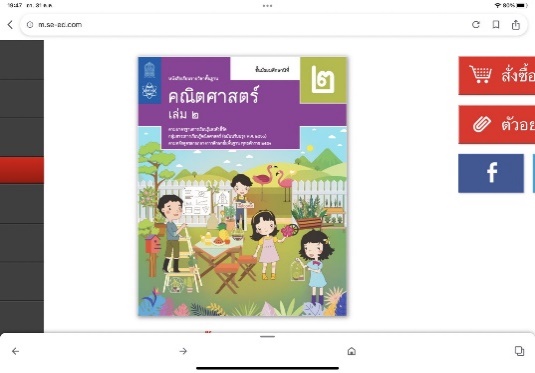 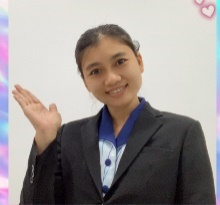 คุณครูพิมพ์ชนก อินยา 
กลุ่มสาระคณิตศาสตร์
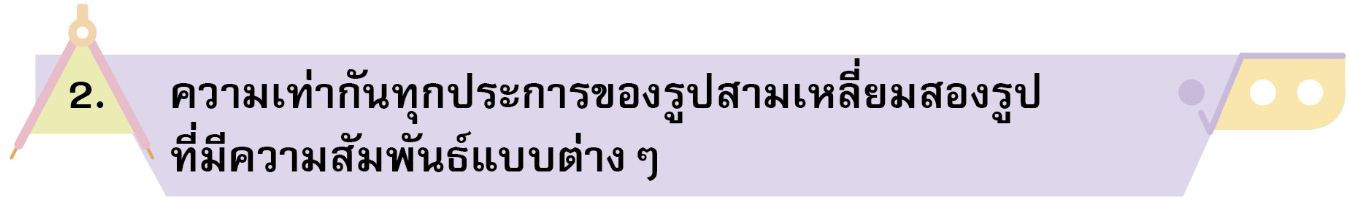 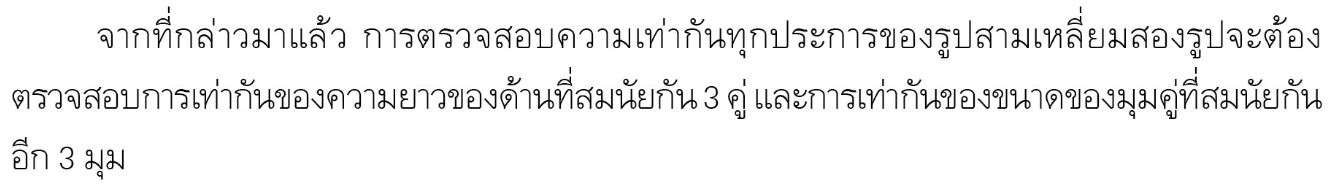 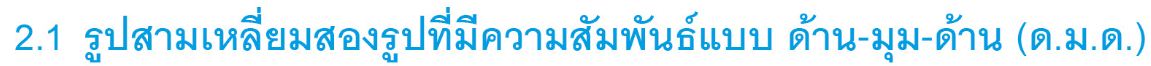 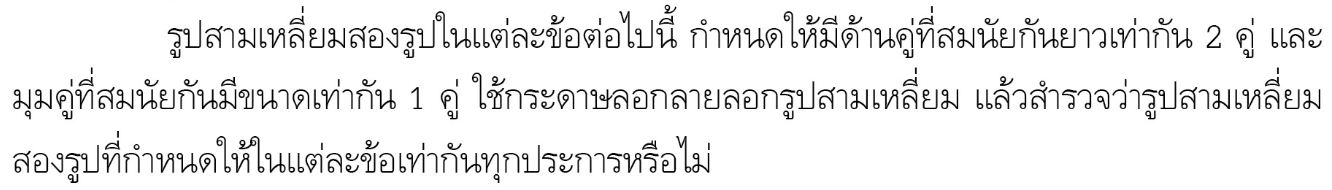 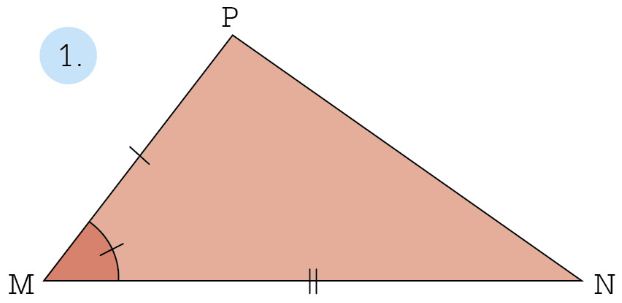 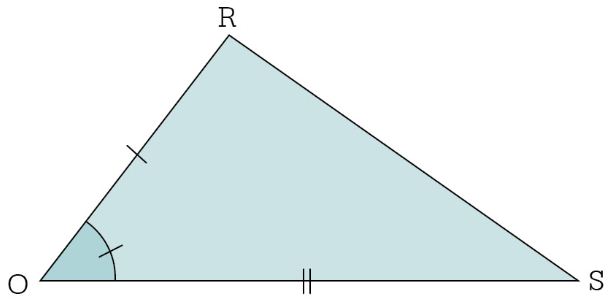 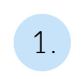 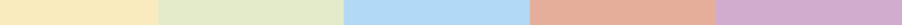 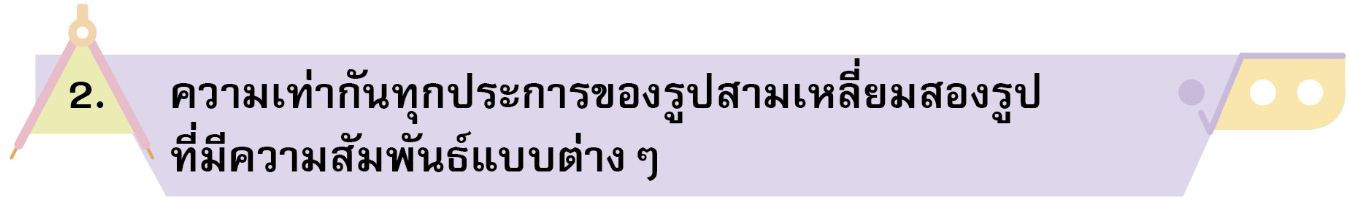 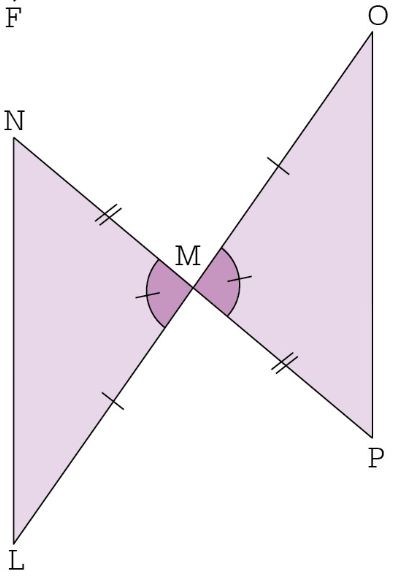 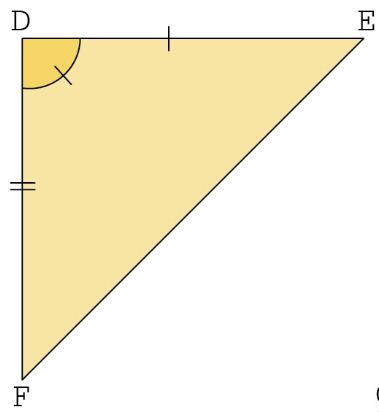 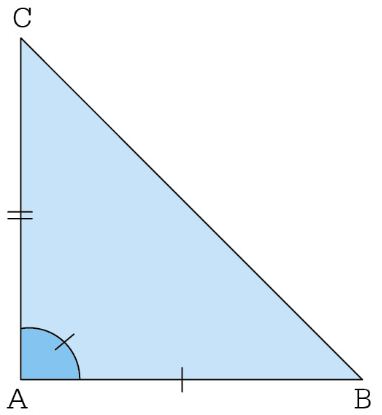 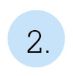 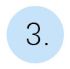 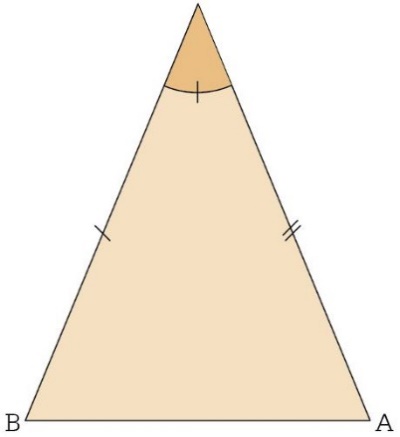 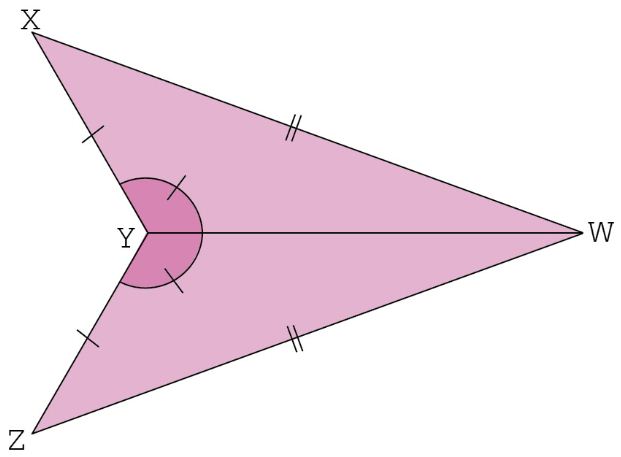 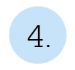 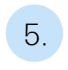 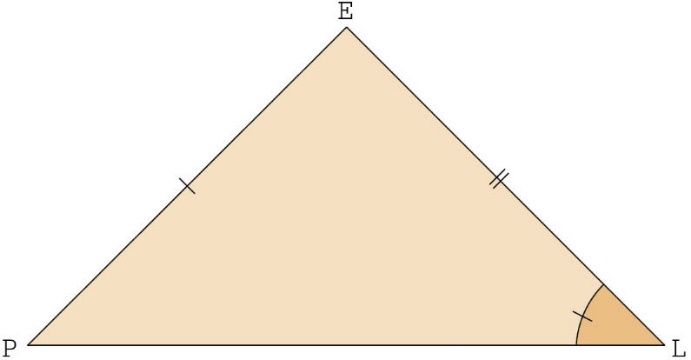 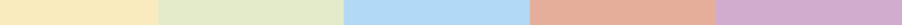 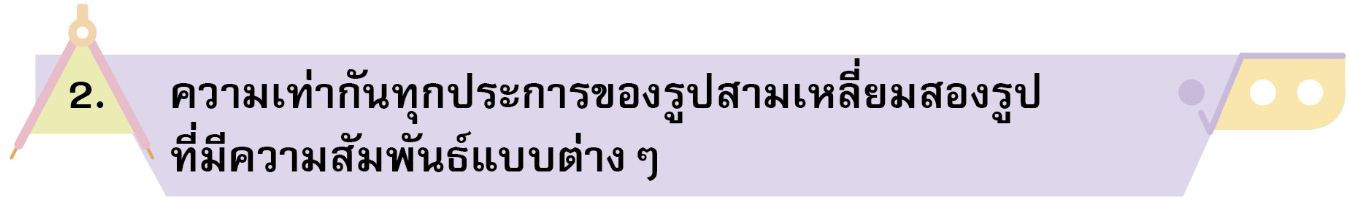 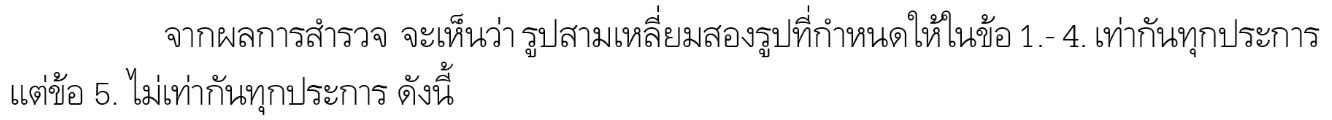 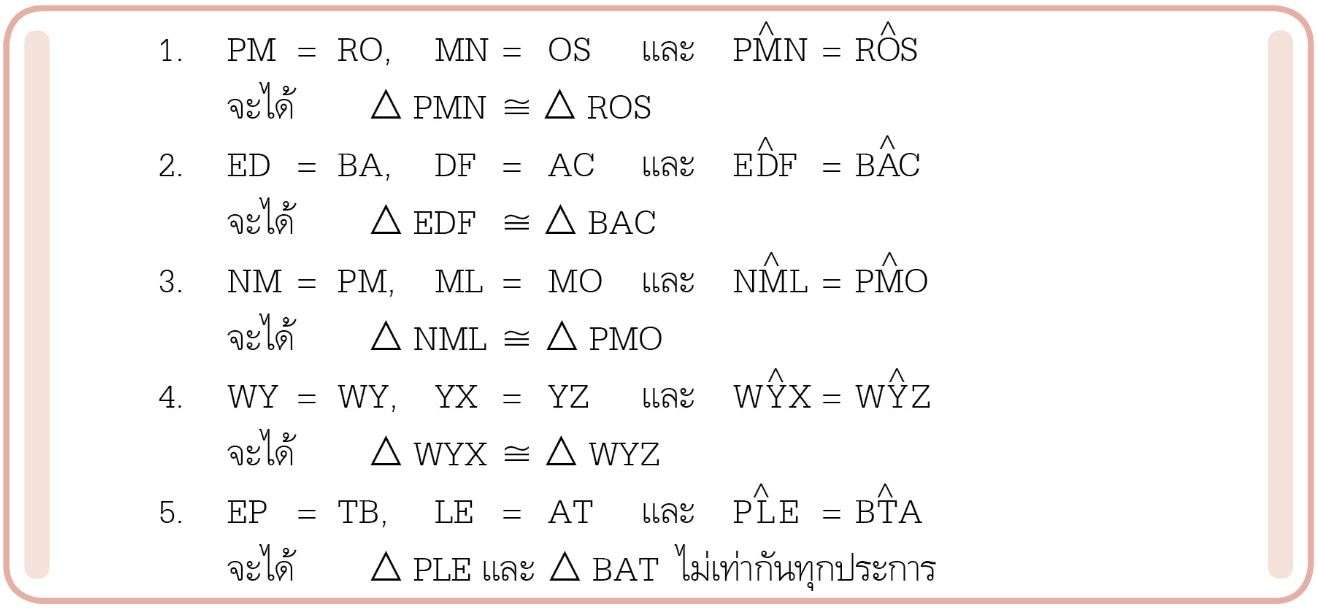 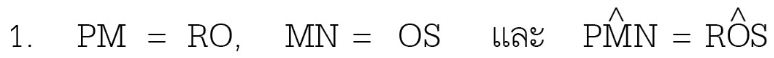 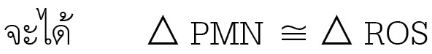 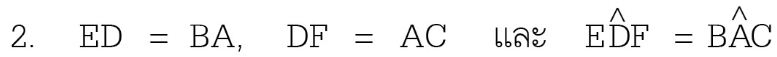 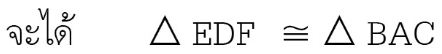 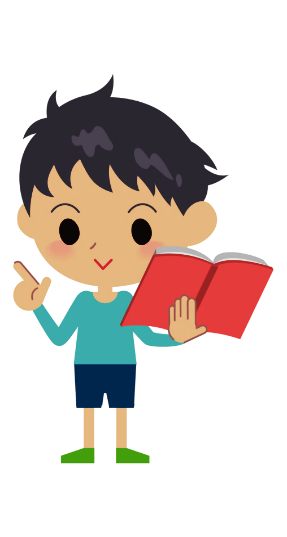 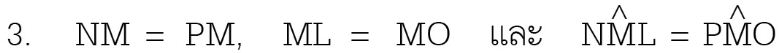 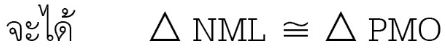 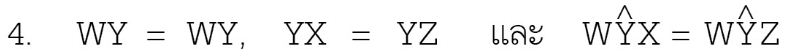 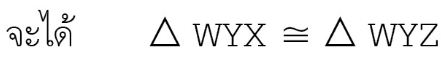 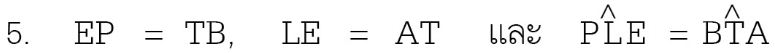 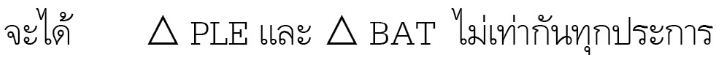 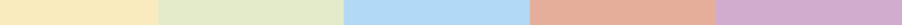 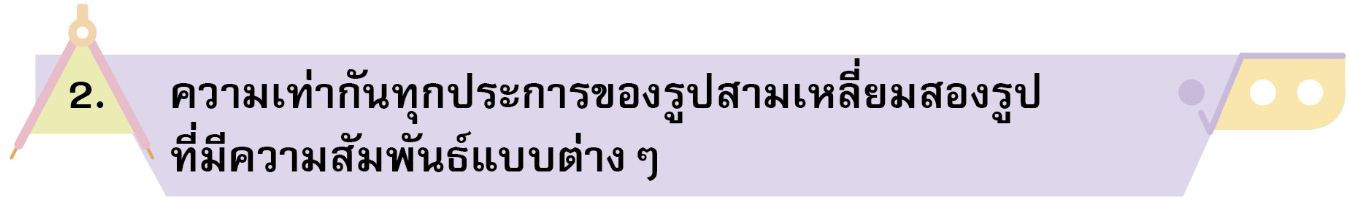 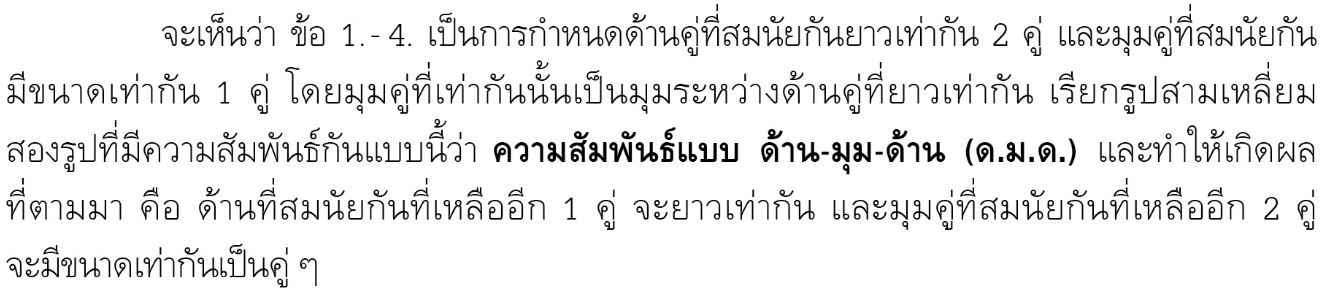 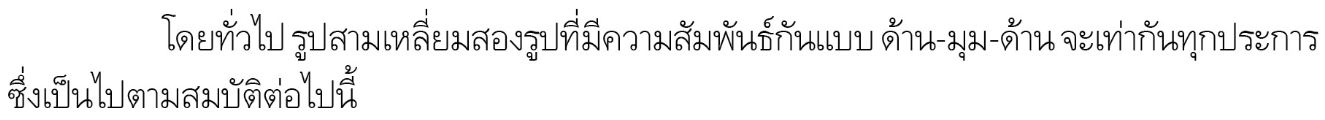 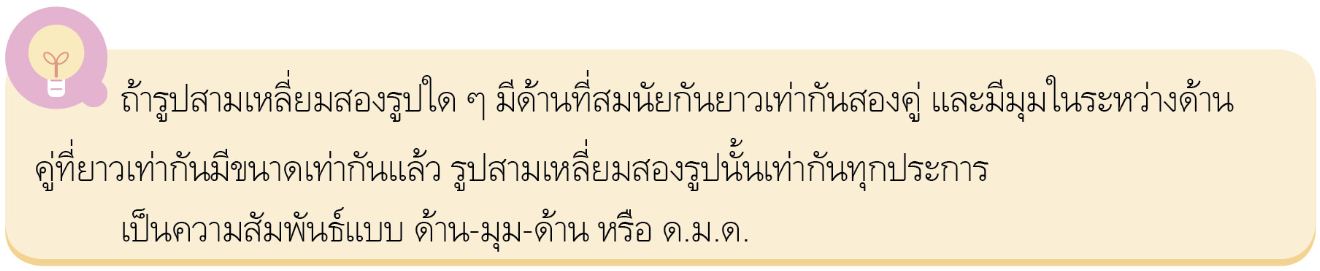 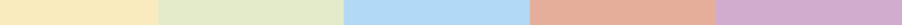 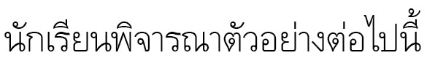 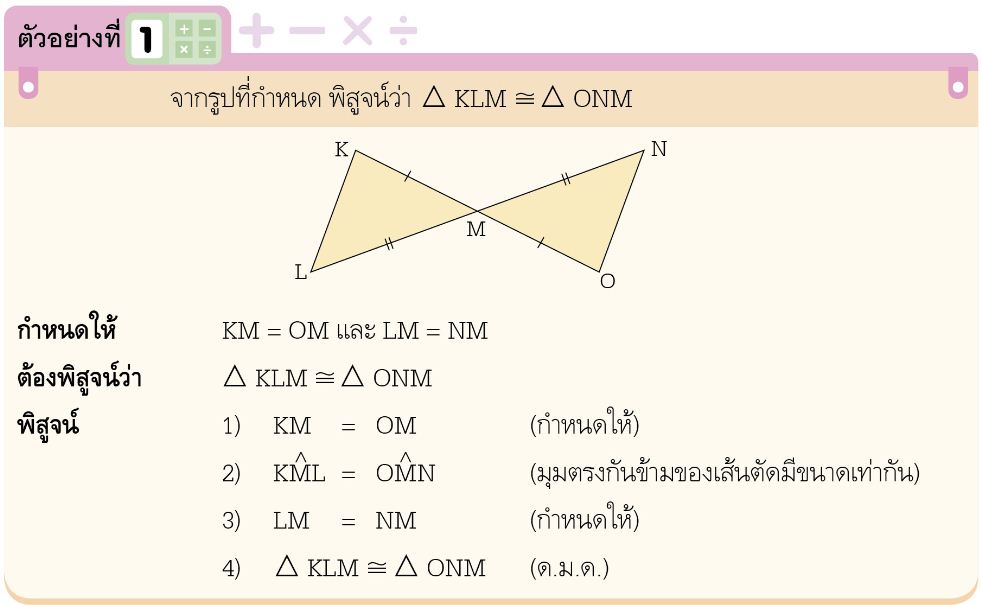 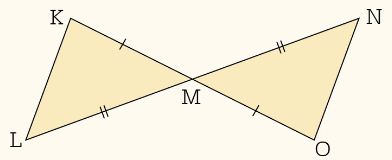 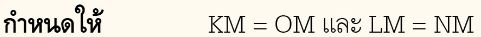 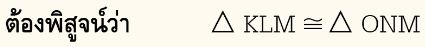 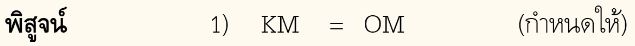 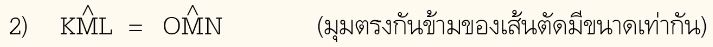 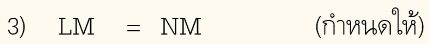 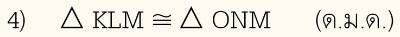 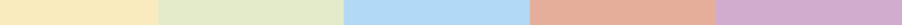 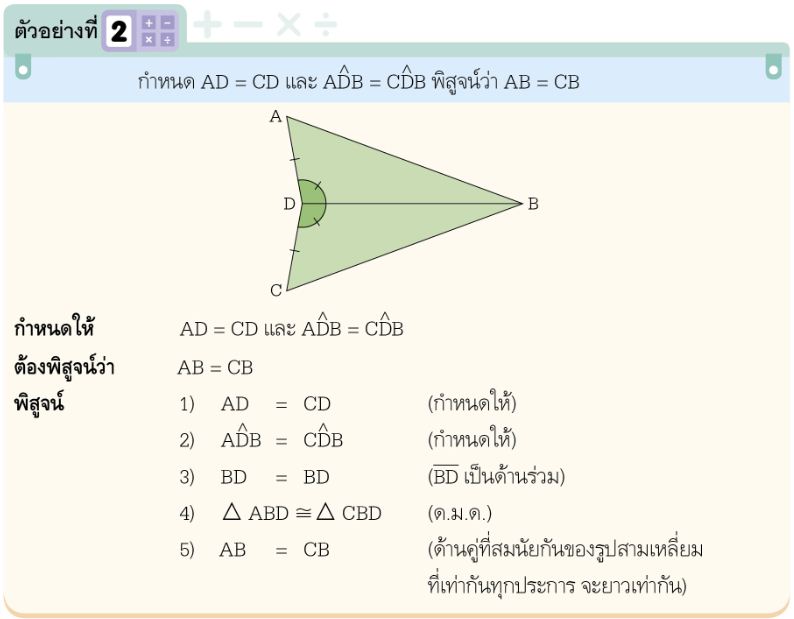 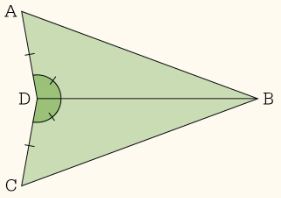 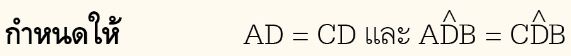 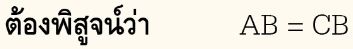 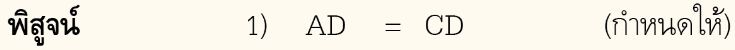 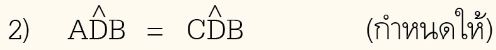 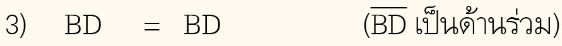 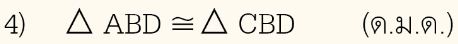 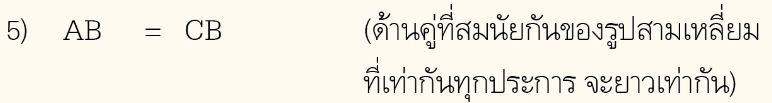 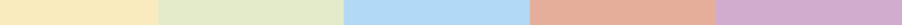 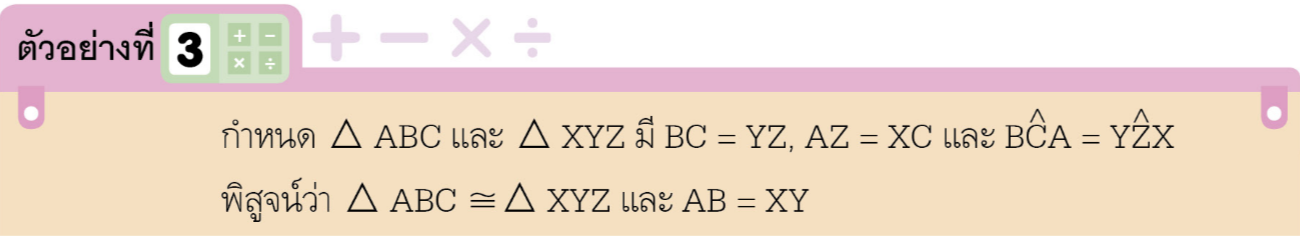 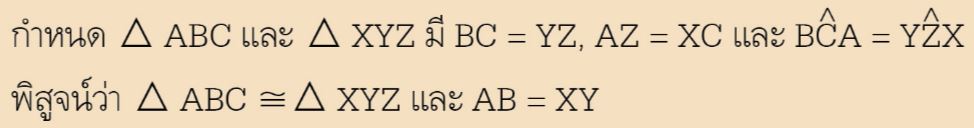 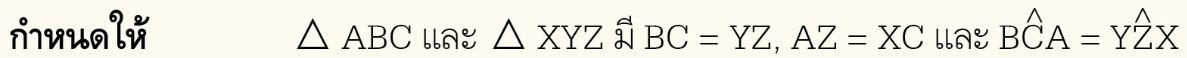 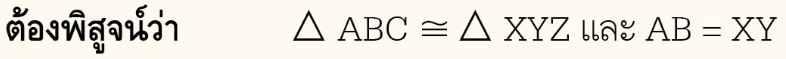 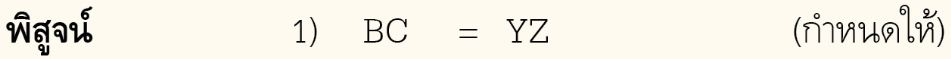 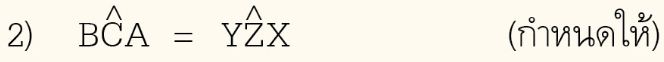 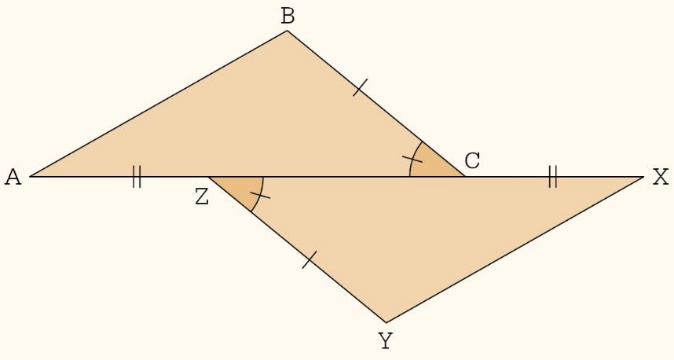 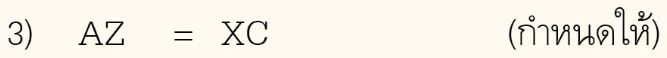 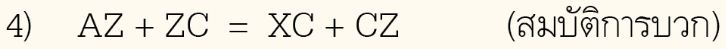 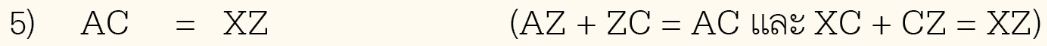 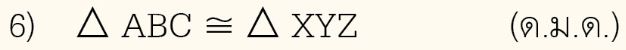 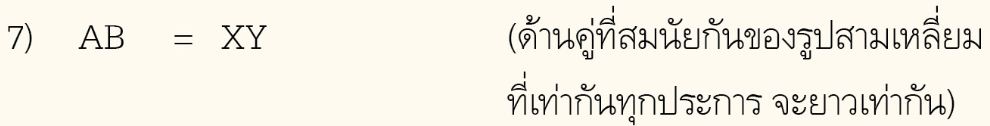 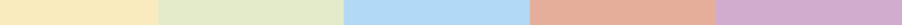 สรุป
การตรวจสอบความเท่ากันทุกประการของรูปสามเหลี่ยมสองรูปจะต้องตรวจสอบการเท่ากันของความยาวของด้านที่สมนัยกัน 3 คู่ และการเท่ากันของขนาดของมุมคู่ที่สมนัยกันอีก 3 มุม
ระบบการจัดการเรียนการสอนออนไลน์
วิชา  คณิตศาสตร์พื้นฐาน รหัส ค22102
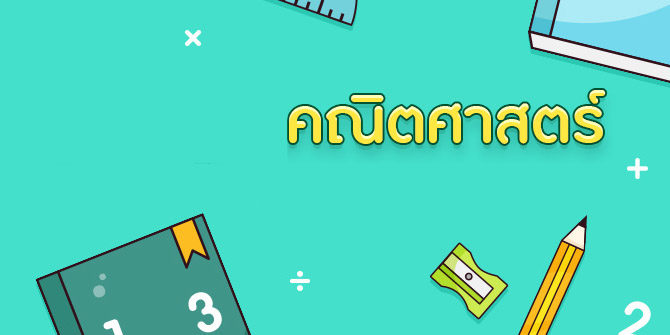 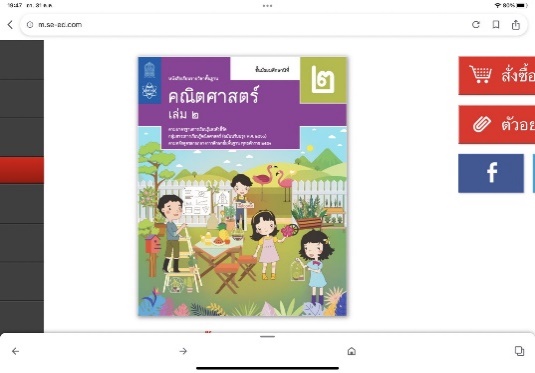 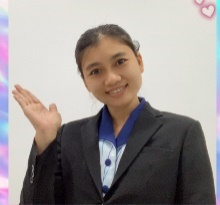 คุณครูพิมพ์ชนก อินยา 
กลุ่มสาระคณิตศาสตร์